Political News Propagation Headline Matching:A Deep Learning-Based Short Text Matching Approach
Zara Ahmad-Post (University of Arizona)
Sagar Samtani (Indiana University)
Hongyi Zhu (University of Texas San Antonio)
Sue Brown (University of Arizona)
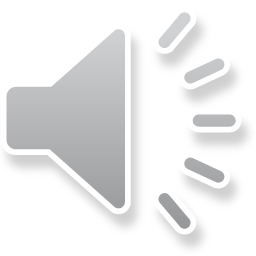 [Speaker Notes: This presentation is on Political News Propagation Headline Matching: A Deep Learning-Based Short Text Matching Approach. 
This work is by Zara Ahmad-Post, Dr. Sagar Samtani, Dr. Hongyi Zhu, and Dr. Sue Brown.]
Introduction
The Kremlin has shifted away from fake accounts and bots used by the IRA in 2016, relying instead on English-language news sites to propagate messaging (U.S. DoS, 2020).
Proxy sites are the “connective tissue” that disseminate propaganda from the Kremlin to U.S. audiences through news media ecosystems (U.S. DoS, 2020).
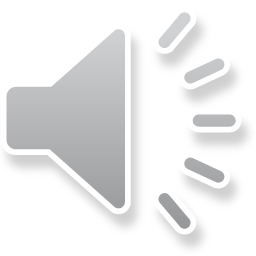 [Speaker Notes: As the political disinformation and computational propaganda landscape continues to grow and evolve, so too have the tactics, techniques, and procedures (TTPs) used by disinformation and propagandist actors. 

A report released by the U.S. Department of State in September, 2020 detailed a new tactic used by the Kremlin to disseminate messaging: the use of English-language proxy sites to spread propaganda [4]. These proxy sites are the “connective tissue” that disseminate propaganda from the Kremlin to U.S. audiences through news media ecosystems]
Introduction, cont.
(Proxy site)
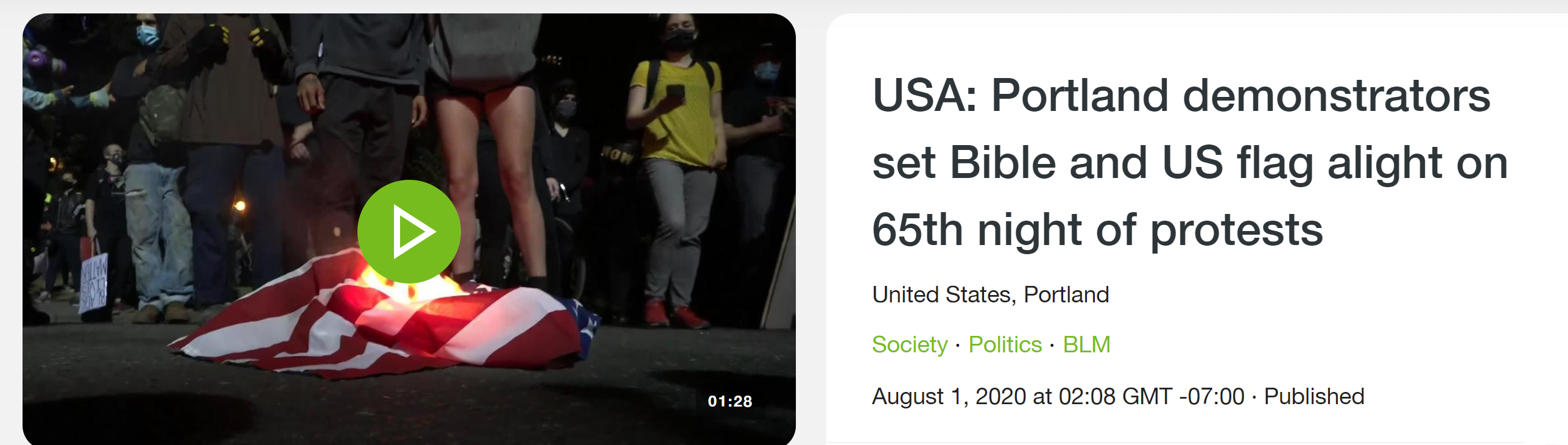 Narrative undergoes subtle semantic shifts
E.g., “protestors”, “rioters”
“American flag”, “US flag”
Additional details: “hours after torching pig’s head in a cop hat”, “tensions rise in Portland”, “Rioters show their true colors”
Fluctuation of semantics, propagandist linguistic techniques, noisy variable text hinder conventional authorship attribution and text matching.
A suitable approach needs to include:
Named entity recognition (e.g, “Portland”)
Word co-occurrences (e.g. “burned”, “burning”)
Phrase sequences (“Rioters burn Bible”, “Protestors burn Bible”)
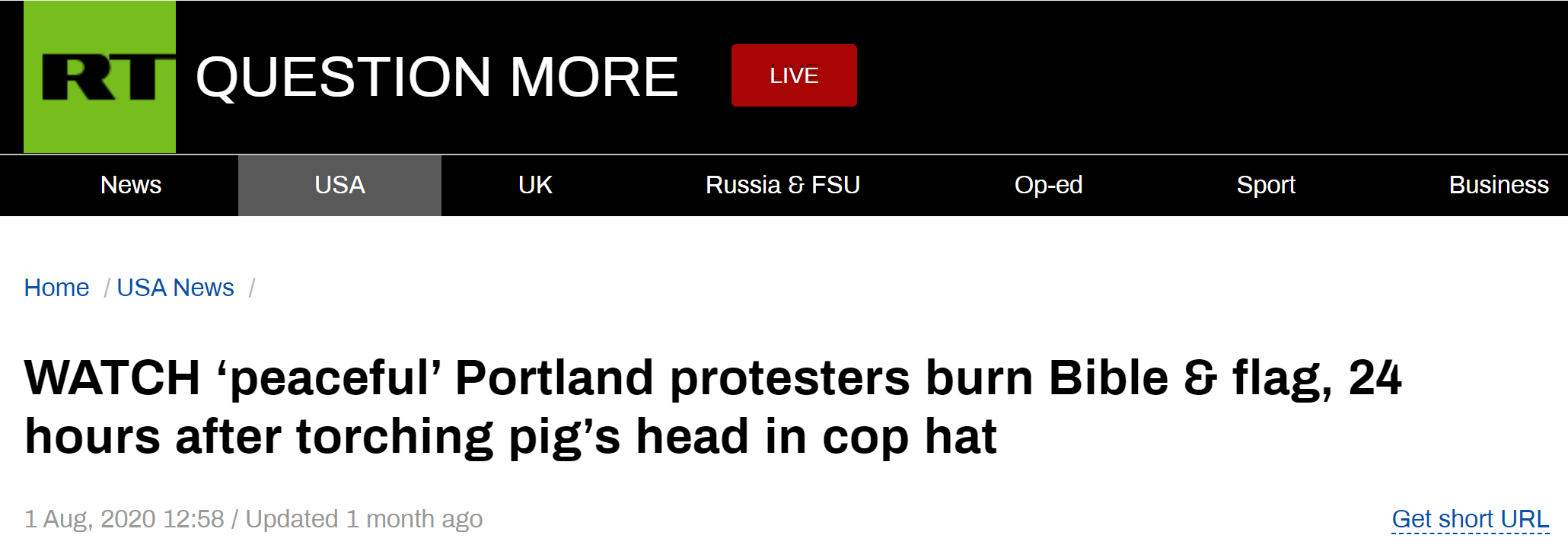 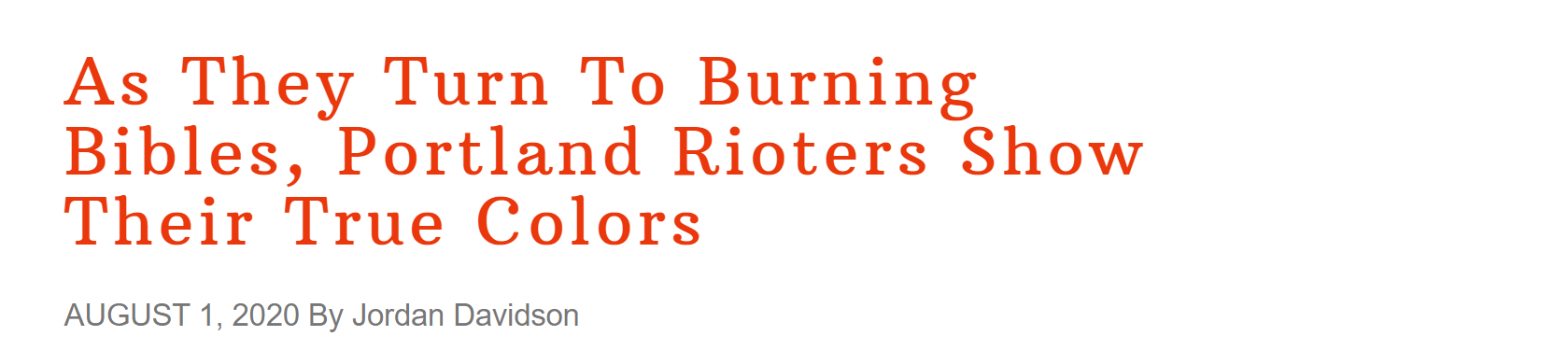 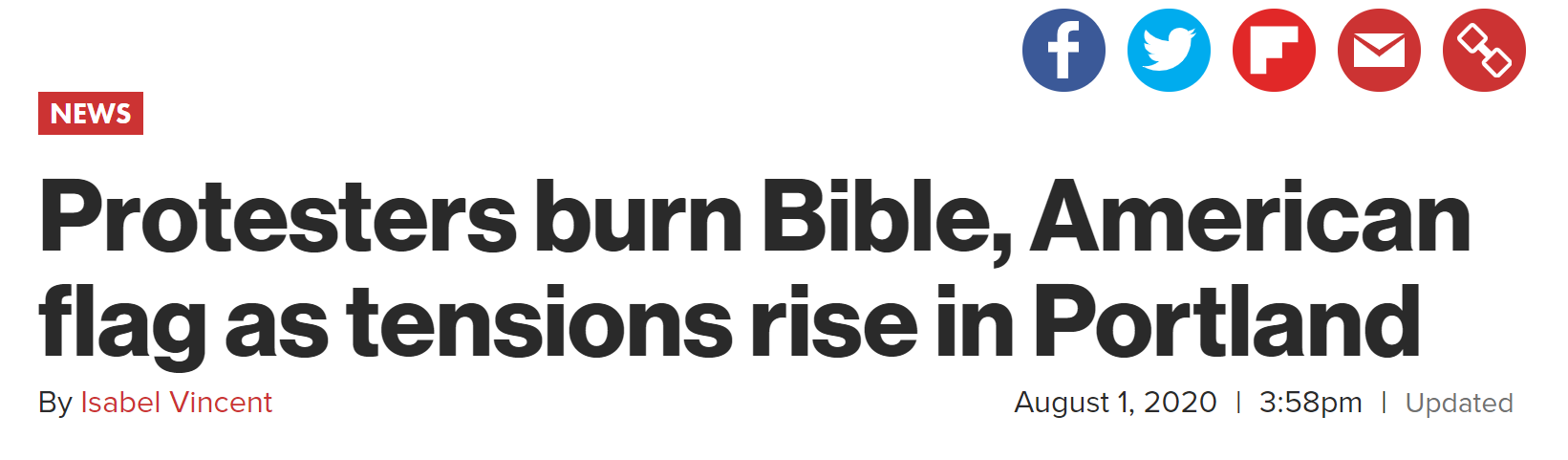 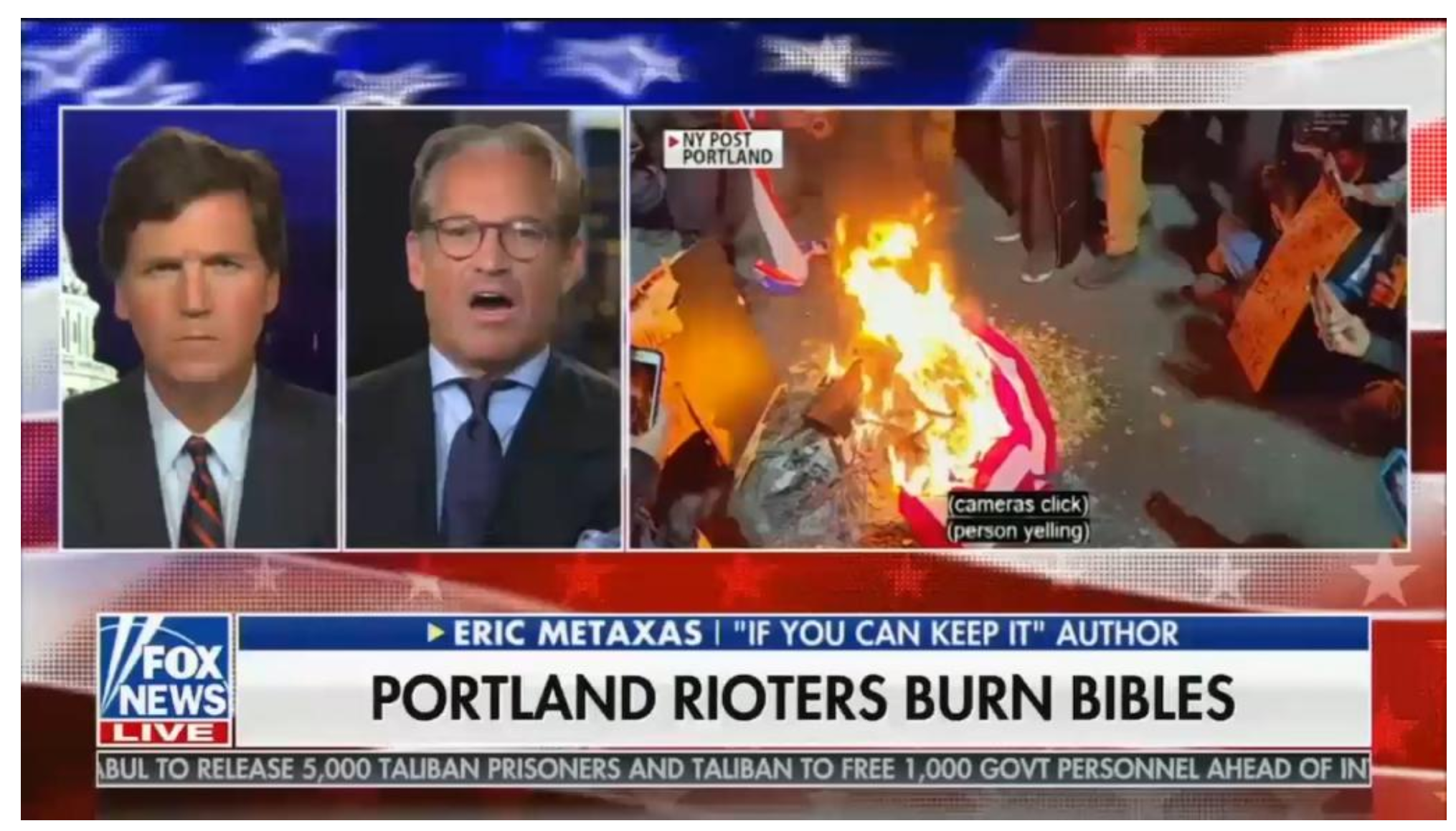 Figure 1: Propaganda Dissemination Case Study
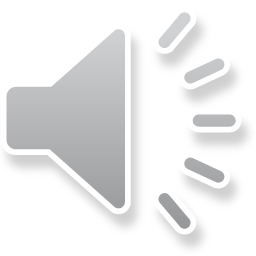 [Speaker Notes: Figure 1 illustrates how proxy sites affect propaganda dissemination

The narrative illustrated in Figure 1 began when a Portland-based CBS affiliate published in a blog post in early August, 2020 that a protestor used a Bible and a flag to start a bonfire. The blog then states that other protestors quickly put the fire out. This story was picked up by a proxy site. As often seen in propaganda [7], the narrative undergoes subtle semantic shifts as the story propagates through news media ecosystems. For example, the words “protestors” and “rioters” are used interchangeably depending on the source; the presence of “American flag” or “US flag” is variable, and additional details are added in different headlines, (for example, “hours after torching pig’s head in cop hat,” “tensions rise in Portland,” and “Rioters Show Their True Colors”). The fluctuation of semantics, combined with linguistic techniques frequently seen in propaganda [8], and noisy, variable text hinders conventional authorship attribution and text matching approaches. A suitable approach to capturing the semantic shifts in the headlines would need to include named entity recognition (for example., to understand “Portland” as a city), word co-occurrences (for example, “burned,” “burning”), and phrase sequences (for example, “Rioters burn Bible,” “Protestors burn Bibles”).]
Introduction, cont.
This work develops a novel deep learning (DL)-based architecture for short text matching to explore how Russian propagandist narratives disseminate into US news ecosystems.
Our proposed model captures article headlines at multiple levels of text representation, then contextualizes them using propagandist headlines to capture the semantic similarity between texts. 
This allows us to match semantically similar but lexically divergent article headlines.
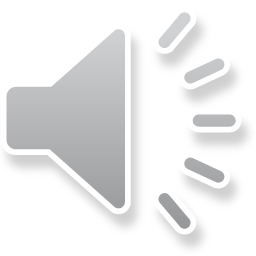 [Speaker Notes: In this work, we develop a novel deep learning (DL)-based architecture for short text matching to explore how Russian propagandist narratives disseminate into mainstream or near-mainstream U.S. news ecosystems. Our proposed model captures named entities, word co-occurrences, and phrase sequences in article headlines, then represents these features in a propagandist context to better capture the semantic similarity between headlines from propagandist and non-propagandist sources.  By capturing several representations of text and mapping the embeddings to a propagandist context, we can better match semantically similar, but lexically divergent, article headlines. As a result, the proposed model can match variable text in article headlines to map the flow of propaganda across news media ecosystems.]
Related Work: Content Sharing in News Media Ecosystems
Table 1: Information Intermediaries
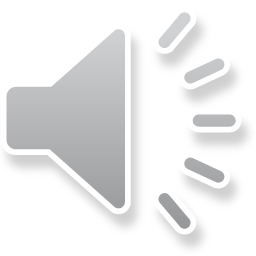 [Speaker Notes: The domain of Russian propaganda has been well documented by intelligence communities and political science researchers (see: Karlsen 2019, Chapman and Gerber, 2019, Van Harpen, 2016, and Pomerantsev, 2015). Past studies provide deep historical and modern perspectives of Russian information operations, however they are largely qualitative analyses and are therefore not scalable. 

Several recent studies have investigated content sharing in news media ecosystems (see Starbird et al 2018 and Horne et al 2019). Starbird analyses content sharing across alternative and mainstream news media using a case study on the Syrian White Helmets (WH) [12]. The authors create content similarity scores of news articles sourced from Tweets mentioning WH using cosine similarity on term frequency-inverse document frequency (TF-IDF) word representations of the articles. Using a threshold of > .85 similarity, the authors capture near-exact matches of article content. Horne et al. [13] deploy similar methodologies to Starbird et al. [12], but do not limit their scope to case study-related content. Both studies utilize network analysis to create content sharing networks and perform further qualitative analyses to reveal content sharing ecosystems. Although both studies note the importance of Russian sources in these networks, neither study focuses specifically on Russian propaganda analysis. Furthermore, these studies use cosine similarity on TF-IDF representations of full articles to derive content similarity scores.]
Related Work: Deep Learning (DL) Short Text Matching Models
Prior literature investigating content sharing utilize traditional text matching methods
E.g., computing cosine similarity on TF-IDF word vectors
This approach captures exact article copies, but not semantic shifts between article headlines
Propagandist text often includes exaggerated, loaded, coded language
Traditional text matching methods suffer in this context
Short text DL-based approaches can address these issues
Despite widespread use of these methods, they were not designed to operate on propagandist headlines.
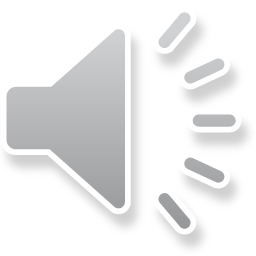 [Speaker Notes: The studies focusing on exact content reproduction between and within news media ecosystems help identify newswire-like story sharing [12] but may not capture subtle semantic shifts between articles. Proxy site article reproductions are unlikely to be exact copies, but will still carry similar messaging as Russian state media sources. Moreover, propagandist text often includes exaggerated, loaded, and sometimes coded language to spread messaging [8]. Traditional text matching methods suffer in this context due to word variations and noise.

As these propagandist proxy sites are targeted to Western readers, it is important to design a method that can capture the properties of articles that appeal to these readers. For example, The American Press Institute notes that 60% of American readers only read headlines [14]. Headlines contain key messaging in both propagandist and quality journalism, and are excellent candidates for semantic matching between sources. Headlines are comprised of short text, the analysis of which is well suited to DL-based methods [15].

Short text DL-based approaches can address these issues and can operate on headline data. DL-based models facilitate semantic matching by projecting text into representations in a latent sematic space with multiple layers of non-linear activation functions, error correction, and backpropagation [16]. Four categories of DL-based short text matching methods exist: Deep neural networks, convolutional neural networks, long short term memory models and attention based models. Table 2 outlines state of the art models in each of these categories. 


Despite the widespread usage of these techniques for many short text matching contexts, they were not designed to operate on propagandist headlines. As a result, these conventional DL-based short text matching algorithms cannot capture information essential to matching propagandist article headlines. For example, named entities need to be correctly identified to ensure semantic similarity is captured across texts. Word co-occurrences and phrase sequences need to be captured. Finally, propagandist language needs to be contextualized to properly identify semantic matches in the corpus.]
Research Gaps and Questions
Past work that focus specifically on Russian propaganda are largely qualitative studies and are therefore not scalable.
Past studies focusing on content sharing practices in news media ecosystems do not capture subtle semantic shifts in messaging across sources.
Although DL-based approaches are well suited to this task, to the best of our knowledge, no models currently exist that incorporate the necessary components of article headlines to facilitate propagandist article headline matching. 
Given these research gaps, we proposed the following research questions for study:
How can we use article headline data to map the dissemination of Russian propagandist news stories and narratives to American news media ecosystems?
How can we capture the named entities, word co-occurrences, and phrase similarities of article headlines in a DL-based short text matching model?
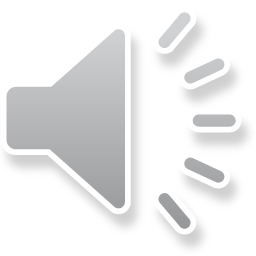 [Speaker Notes: We identified several research gaps from our literature review. First, past work that focus specifically on Russian propaganda are largely qualitative and are therefore not scalable. Second, past studies focusing on content sharing practices in news media ecosystems do not capture subtle semantic shifts in messaging across sources. Finally, although DL-based approaches are well suited to this task, to best of our knowledge, no models current exist that incorporate the necessary features of headlines to facilitate propagandist article headline matching. Given these research gaps, we propose the following research questions for study: 
·	How can we use article headline data to map the dissemination of Russian propagandist news stories and narratives to American news media ecosystems? 
And How can we capture the named entities, word co-occurrences, and phrase similarities of article headlines in a DL-based short text matching model?]
Methods: Data
Using RSS feeds, we collected 26,234 articles (headlines, body text, publication dates and times, and authorship information) from 24 sites
Each site collected is standalone, full-featured, and Western readers-focused, which publishes and regularly updates their RSS feeds and contains reporting that is predominantly textual.
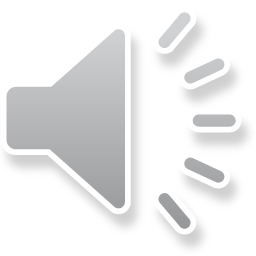 [Speaker Notes: Using RSS feeds, we collected the 26,234 articles from 24 sites. Sites in our collection include Russian state media, Russian propaganda proxy sites, and a wide range of U.S. mainstream and alternative media. Table 3 details our collection. Each site collected is standalone, full-featured, and Western readers-focused, which publishes and regularly updates their RSS feeds and contains reporting that is predominantly textual.]
Methods: Gold Standard Datasets
Short text matching models require labeled pairs of relevant and irrelevant texts to train the model (Huang et al. 2013).
Using prta (Da San Martino et al. 2020) we locate all potentially propagandist Russian headlines in our datatset
For each Russian propagandist headline, five candidate headline matches were located by computing cosine similarity on Word2Vec vector representations of article headlines, then manually verified as a match
Randomly selected four headlines from the dataset for each propagandist headline, and manually verified that they were semantically dissimilar to query headlines.
We create two gold standard datasets: one with headlines related to COVID-19 pandemic and vaccinations and the other related to international affairs and topics.
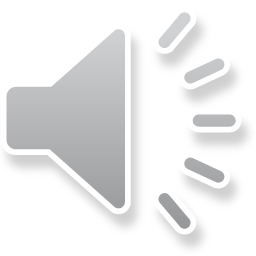 [Speaker Notes: Short text matching models require labeled pairs of relevant and irrelevant texts to train the model [16]. Using prta [21], we locate all potential Russian propagandist headlines in our dataset. For each Russian propagandist headline, five candidate headline matches were located by computing cosine similarity on Word2Vec vector representations of article headlines, then manually verified. If one of the five headlines carried the same meaning as the propagandist headline, it was labeled as a match. We then randomly selected four headlines from the dataset for each propagandist headline, manually verifying that they were semantically dissimilar to the query headlines. Utilizing this method, we created two gold-standard datasets: one with headlines related to the COVID-19 pandemic and vaccinations and the other with headlines related to international affairs and topics. Table 4 summarizes our gold-standard datasets.]
Methods: Proposed Model Architecture
Similarity Score
1D Convolutions: Sequence Embeddings
Design novelty: 
Representation of text, which captures named entities, word co-occurrences, phrase sequences
Contextualization of document text in terms of propagandist query text
Benefits:
Reduce reliance on a single embedding or text representation
Avoid feature engineering (manual, time-intensive, error-prone) that represent propagandist techniques (e.g., appeals to authority, loaded language, etc.)
Dense layer
Dense layer
Merge Layer
Embedding Layer
Word Embeddings
Named Entity Recognition
Q
Query Text
Document Texts
Figure 2: Proposed Model Architecture
10
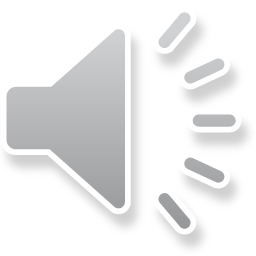 Results and Discussion
*:p-value<0.05, **p-value<0.01, ***p-value<.001
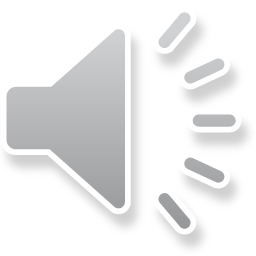 [Speaker Notes: We benchmark our proposed model against DL-based models in each major algorithm architecture category. We evaluate each model’s performance on our gold-standard datasets using ranking metrics common in information retrieval tasks. Consistent with best practice in short text matching literature, we measure the Mean Average Precision (MAP), Mean Reciprocal Rank (MRR), and Normalized Discounted Cumulative Gain (NDCG) at 1, 3, and 5. We present our results in Table 5.

Our model outperforms the best-competing benchmark model by .1714% in NDCG@1 in the international affairs dataset. Our proposed model outperforms the best-competing benchmark model by .0777% in the COVID-19 dataset, although it does not do so by statistically significant margins.

Next we present two query-document pairs that were returned correctly by our proposed model but were missed by the best-competing benchmark model.  In the first example, the query headline, “Hurricane Iota now lashing Nicaragua as a Category 2 storm, but it’s still a record-setter” is paired by our model with “Hurricane Eta slams into Nicaragua as a Category 4 storm, causing damage and rivers to overflow.” MV-LSTM returned the headline, “Monday Night Football Ratings Crash by 30%, ESPN's Least Watched Week 9 Game Since 2004.” These results indicate that our model is able to capture semantic similarity between article headlines, even if the explicit meaning is slightly different.  Additionally, this example demonstrates that named entities (Nicaragua), word co-occurrences, (Category, storm), and phrase sequences (Hurricane…Nicaragua as a Category) are being correctly identified. 
In the second example, the headline, “Secret Service Struck Again by Coronavirus Outbreak,” is correctly paired by our proposed model with the article headline “Dozens of Secret Service officers sidelined by coronavirus outbreak.” The best competing model returned the document, “Politics live updates: Congress to pick up COVID relief talks as lawmakers eye stimulus checks.” Although topically relevant, the headline returned by the competing model is not a semantic match for the query headline. Our proposed model captures named entities (Secret Service), word co-occurrences (coronavirus outbreak), and phrase sequences (Secret Service… by coronavirus outbreak).
Overall, these results suggest that capturing named entities, word co-occurrences, and phrase sequences in propagandist text can identify semantic similarity between article headlines. Our approach enables better semantic matching of article headlines with variable lexical similarity. As a result, the proposed method could be an important tool to help trace the origins of propagandist narratives and disinformation.]
Conclusions and Future Directions
A model that captures named entities, word co-occurrences, and phrase sequences is well suited to the task of matching semantically similar article headlines. 
Our proposed model outperforms benchmark DL-based models that do not incorporate these techniques
Promising directions for future work can incorporate network analytics to better understand headline propagation.
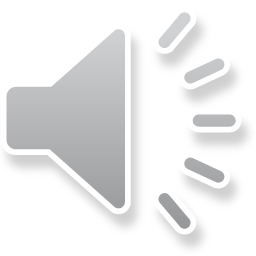 [Speaker Notes: In conclusion, tracing the flow of propaganda through news media ecosystems is critical to understanding the sources of narratives. Critical to this task is the ability to match article headlines with subtle semantic variability. We have demonstrated that a model that captures named entities, word co-occurrences, and phrase co-occurrences, and represents documents in the context of queries is well suited to the task of matching semantically similar article headlines. Our proposed model outperforms benchmark DL-based models that do not incorporate these techniques. 

Several promising directions for future work can incorporate network analytics to better understand headline propagation. Additionally, the impact of propagation of propaganda cannot be fully understood without including analysis of the reach of the content. However, this may be best understood through social network analysis of mainstream and fringe social networks.

Thank you very much.]
References
Adam Badawy, Aseel Addawood, Kristina Lerman, et al. 2019. Characterizing the 2016 Russian IRA influence campaign. Social Network Analysis Mining 9, 31. DOI: https://doi.org/10.1007/s13278-019-0578-6.

Gabriele Cosentino. 2020. Polarize and conquer: Russian influence operations in the United States. In Social Media and the Post-Truth World Order,  33-57. Palgrave Pivot, Cham.

Elizabeth Anne Bodine-Baron, Todd C. Helmus, Andrew Radin, and Elina Treyger. 2018. Countering Russian social media influence. Rand Corporation, Santa Monica.

Philip N. Howard, Samuel Woolley & Ryan Calo. 2018. Algorithms, bots, and political communication in the US 2016 election: The challenge of automated political communication for election law and administration. Journal of Information Technology & Politics, 15:2, 81-93, DOI: 10.1080/19331681.2018.1448735

Department of State. 2020. GEC Special Report: Pillars of Russian Disinformation and Propaganda Ecosystem. Retrieved from https://www.state.gov/wp-content/uploads/2020/08/Pillars-of-Russia%E2%80%99s-Disinformation-and-Propaganda-Ecosystem_08-04-20.pdf

Samantha Bradshaw, Phillip N. Howard.  2019. The Global Disinformation Order: 2019 Global Inventory of Organized Social Media Manipulation. Oxford Internet Institute, University of Oxford.Conference Name:ACM Woodstock conference

Matthew Rosenberg, and Julian Barnes. 2020. A Bible Burning, a Russian News Agency, and a Story Too Good to Check Out. (August 11, 2020). The New York Times. Retrieved from https://www.nytimes.com/2020/08/11/us/politics/russia-disinformation-election-meddling.html. 

Clyde R Miller. 1939. How to detect and analyze propaganda. The Town Hall, Inc, New York City.

Geir Hagen Karlsen. 2019. Divide and rule: Ten Lessons about Russian Political Influence Activities in Europe. Palgrave Commun 5, 19. https://doi.org/10.1057/s41599-019-0227-8 

Marcel H. van Herpen. 2016. Putin's propaganda machine : soft power and Russian foreign policy. Rowman and Littlefield, Lanham, MD

Peter Pomerantsev. 2015. “Authoritarianism Goes Global (II): The Kremlin’s Information War.” Journal of Democracy 26, 4, 40–50.

Kate Starbird, Ahmer Arif, Tom Wilson, Katherine Van Koevering, Katya Yefimova, and Daniel Scarnecchia. 2018. Ecosystem or Echo-System? Exploring Content Sharing across Alternative Media Domains.  Presented at Eleventh International AAAI Conference on Web and Social Media (ICWSM 2018), Stanford, CA.
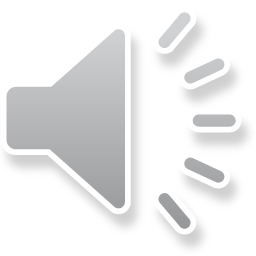 References, cont.
Benjamin D. Horne, Jeppe Nørregaard, and Sibel Adalı. 2019. Different Spirals of Sameness: A Study of Content Sharing in Mainstream and Alternative Media. Proceedings of the International AAAI Conference on Web and Social Media, 13(01), 257-266. Retrieved from https://aaai.org/ojs/index.php/ICWSM/article/view/3227

American Press Institute, Survey Research. 2019. How Americans get their news. (2019, June 11). Retrieved December 01, 2020, from https://www.americanpressinstitute.org/publications/reports/survey-research/how-americans-get-news/

Bhaskar Mitra. and Nick Craswell. 2018. An introduction to neural information retrieval. Foundations and Trends in Information Retrieval. Now Publishers Inc.

Po-Sen Huang, Xiaodong He, Jianfeng Gao, Alex Acero, Larry Heck. 2013. Learning Deep Structure Semantic Models for Web Search using Clickthrough Data. In International Conference on Information and Knowledge Management, (Oct 27- Nov 1, 2013). San Francisco, CA. 

Jiafeng Guo, Yixing Fan, Qingyao Ai, and W. Bruce Croft. 2016. A deep relevance matching model for ad-hoc retrieval. In Proceedings of the 25th ACM international on conference on information and knowledge management, 55-64.

Chenyan Xiong, Zhuyun Dai, Jamie Callan, Zhiyuan Liu, and Russel Power. 2017. End-to-end neural ad-hoc ranking with kernel pooling. In Proceedings of the 40th International ACM SIGIR conference on research and development in information retrieval, 55-64.

Shengxian Wan, Yanyan Lan, Jiafeng Guo, Jun Xu, Liang Pang, and Xueqi Cheng. 2016. A deep architecture for semantic matching with multiple positional sentence representations. In Proceedings of the AAAI Conference on Artificial Intelligence, vol. 30, no. 1. 

Liu Yang, Qingyao Ai, Jiafeng Guo, and W. Bruce Croft. 2016. "aNMM: Ranking short answer texts with attention-based neural matching model." In Proceedings of the 25th ACM international on conference on information and knowledge management, 287-296. 

Giovanni Da San Martino, Shaden Shaar, Yifan Zhang, Seunghak Yu, Alberto Barrón-Cedeno, and Preslav Nakov. 2020. Prta: A system to support the analysis of propaganda techniques in the news. In Proceedings of the 58th Annual Meeting of the Association for Computational Linguistics: System Demonstrations, 287-293. 

Montani Honnibal, and Ines Montani. 2017. spaCy 2: Natural language understanding with Bloom embeddings, convolutional neural networks and incremental parsing.

Tomas Mikolov, Ilya Sutskever, Kai Chen, Greg Corrado, and Jeffrey Dean. 2013. Distributed representations of words and phrases and their compositionality.  arXiv:1310.4546.

Bhaskar Mitra, Fernando Diaz, and Nick Craswell. 2017. "Learning to Match Using Local and Distributed Representations of Text for Web Search," in Proceedings of the 26th International Conference on World Wide Web (WWW'17), 1291-1299